Государственное  бюджетное общеобразовательное учреждение 
средняя общеобразовательная школа № 429 
имени героя Российской Федерации М.Ю. Малофеева 
Петродворцового района  Санкт-Петербурга
СЕТЕВОЕ ВЗАИМОДЕЙСТВИЕ
ДОШКОЛЬНОГО ОТДЕЛЕНИЯ 
И ШКОЛЫ
Костромцова С.С., воспитатель дошкольного отделения 
Томилова Е.В., воспитатель дошкольного отделения
Долинская Е.М., музыкальный руководитель дошкольного отделения
ЭКСКУРСИИ В ШКОЛУ
В ШКОЛЬНОМ МУЗЕЕ
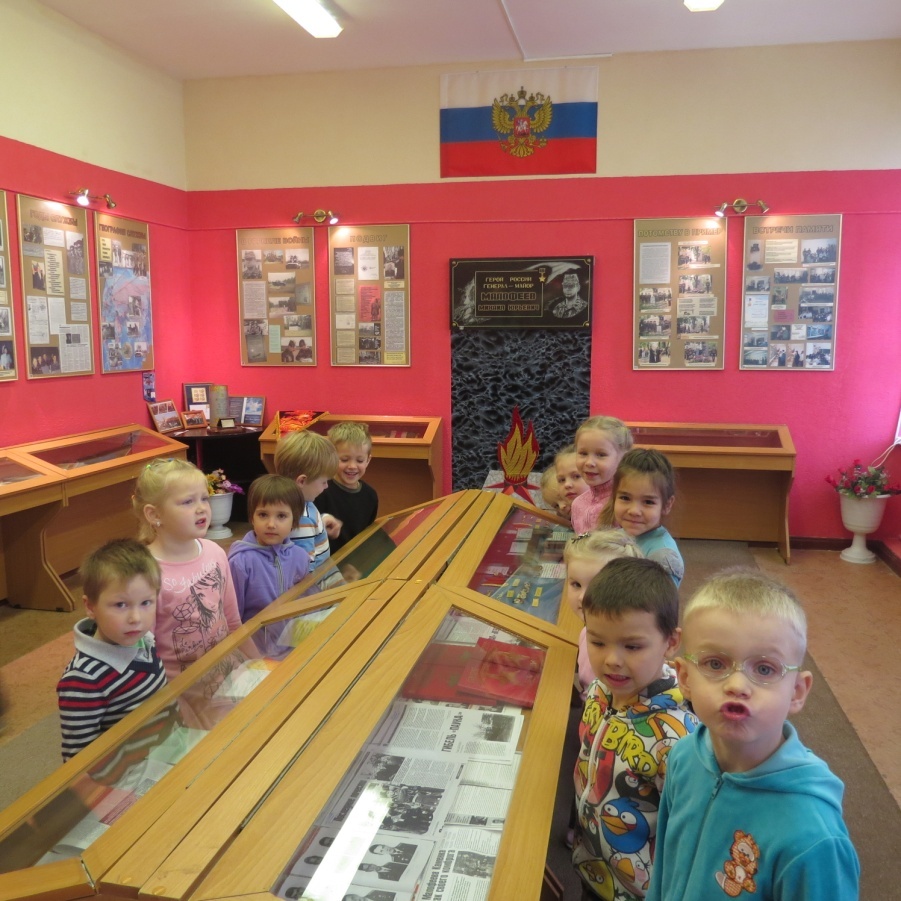 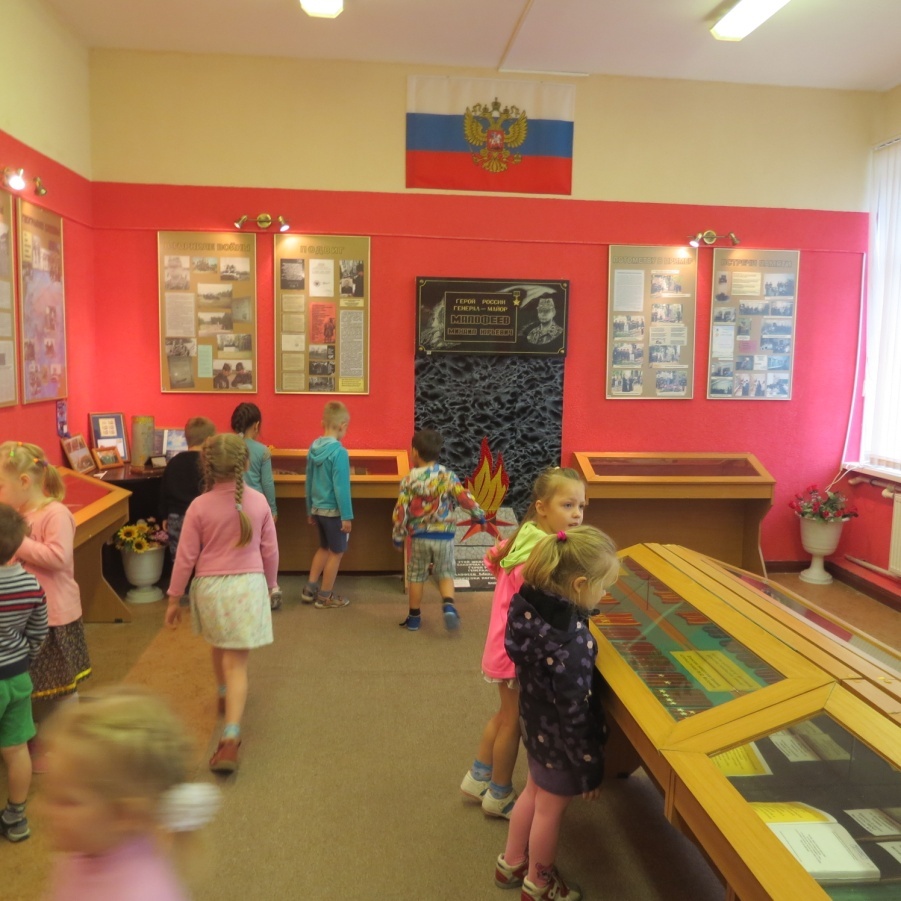 В БИБЛИОТЕКЕ
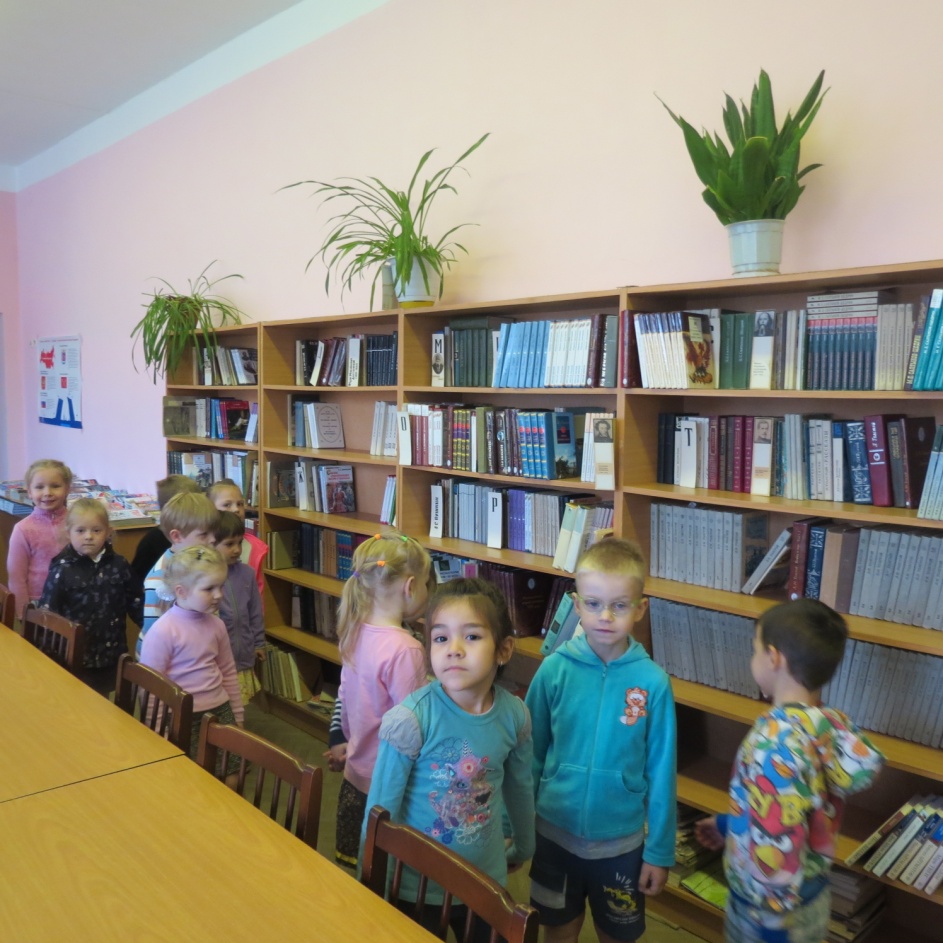 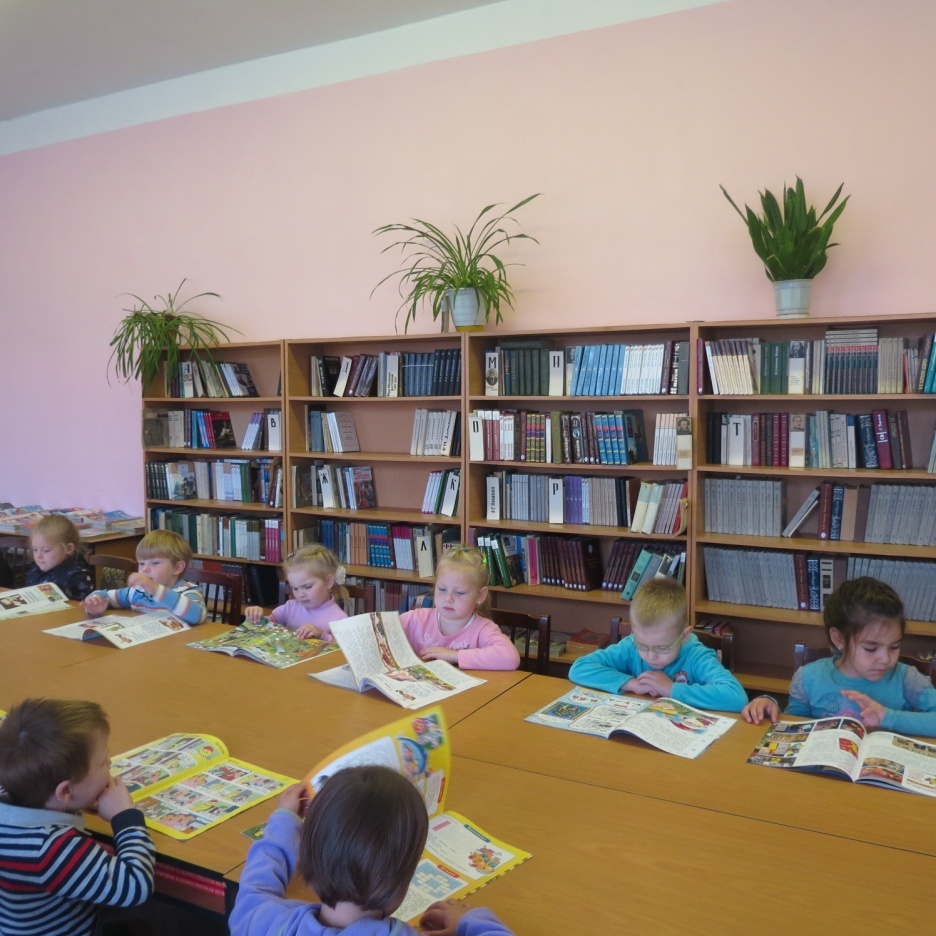 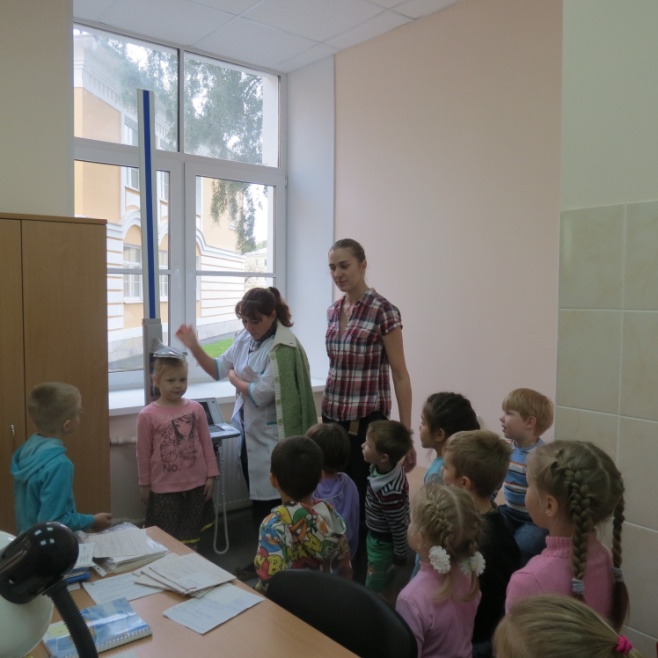 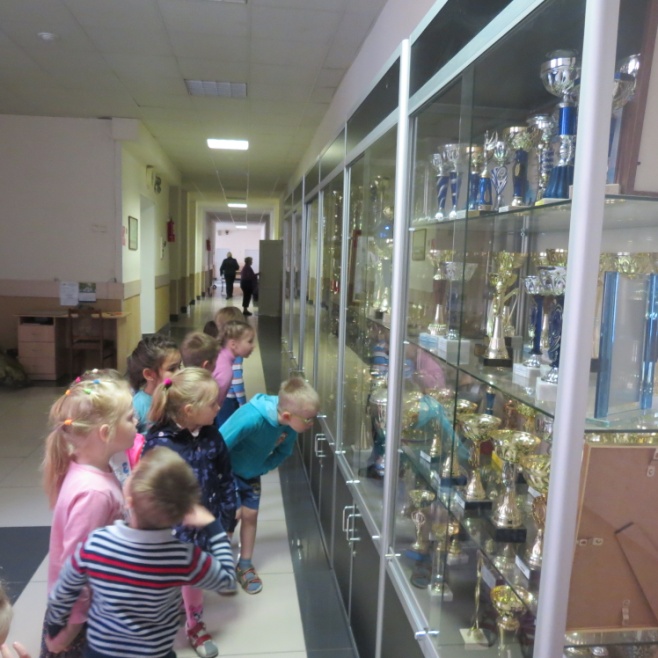 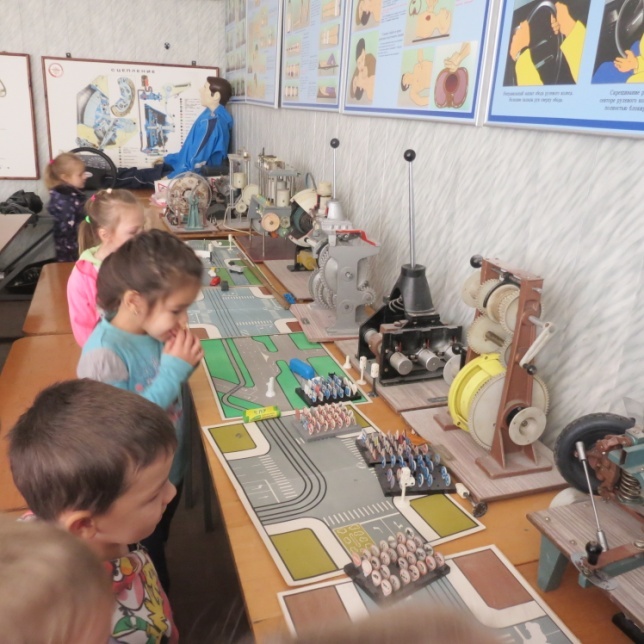 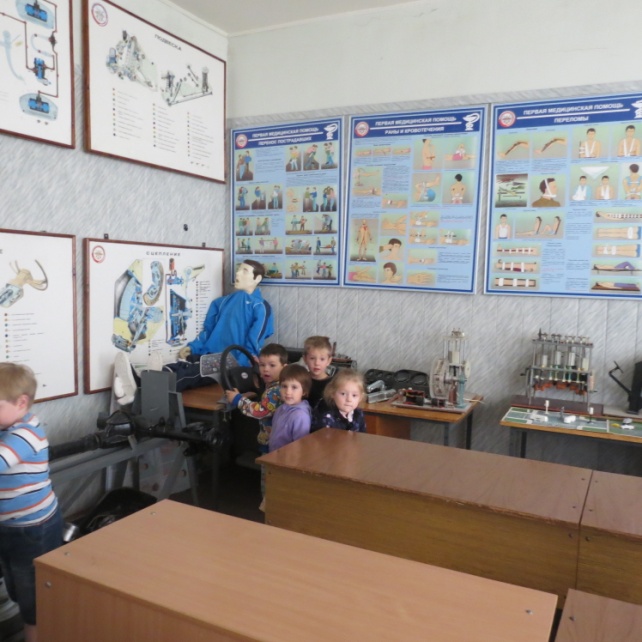 УЧАСТИЕ В ВЫСТАВКАХ
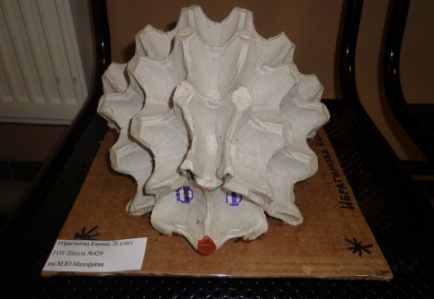 ВЫСТАВКА ПОДЕЛОК 
ИЗ ВТОРИЧНОГО СЫРЬЯ
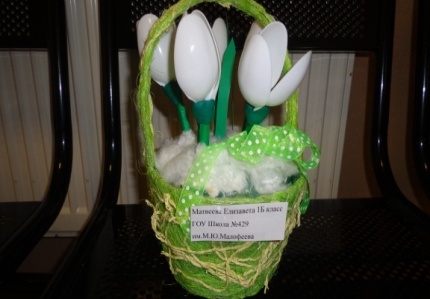 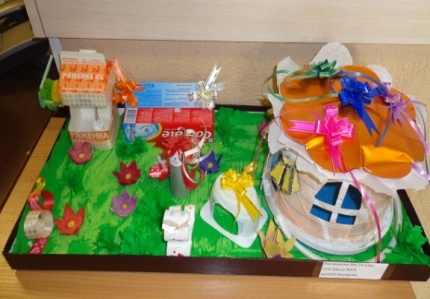 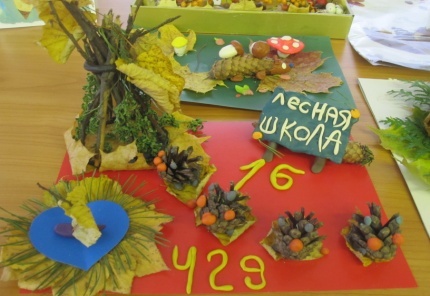 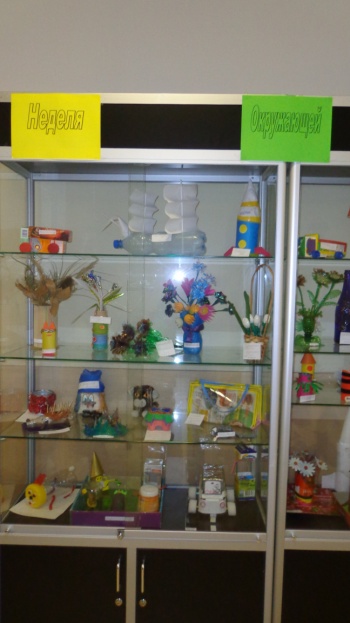 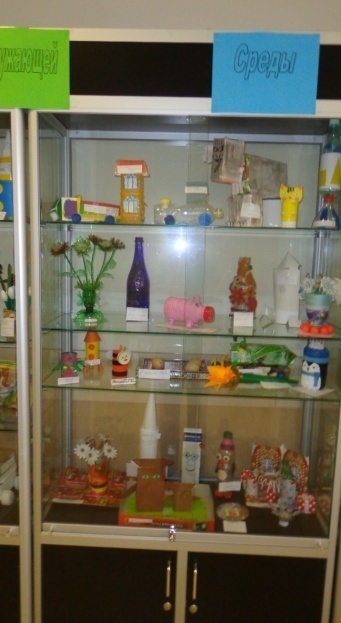 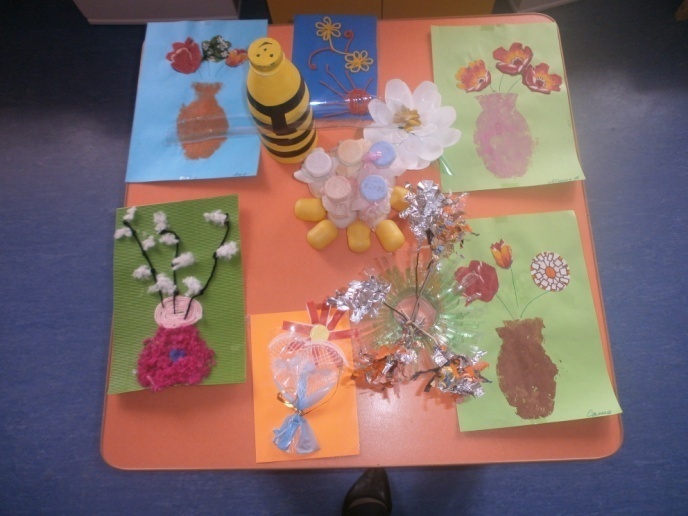 УЧАСТИЕ В ПРАЗДНИЧНОЙ ЛИНЕЙКЕ 1 СЕНТЯБРЯ, 
ПОСВЯЩЕННОЙ ДНЮ ЗНАНИЙ И 
НАЧАЛУ УЧЕБНОГО ГОДА
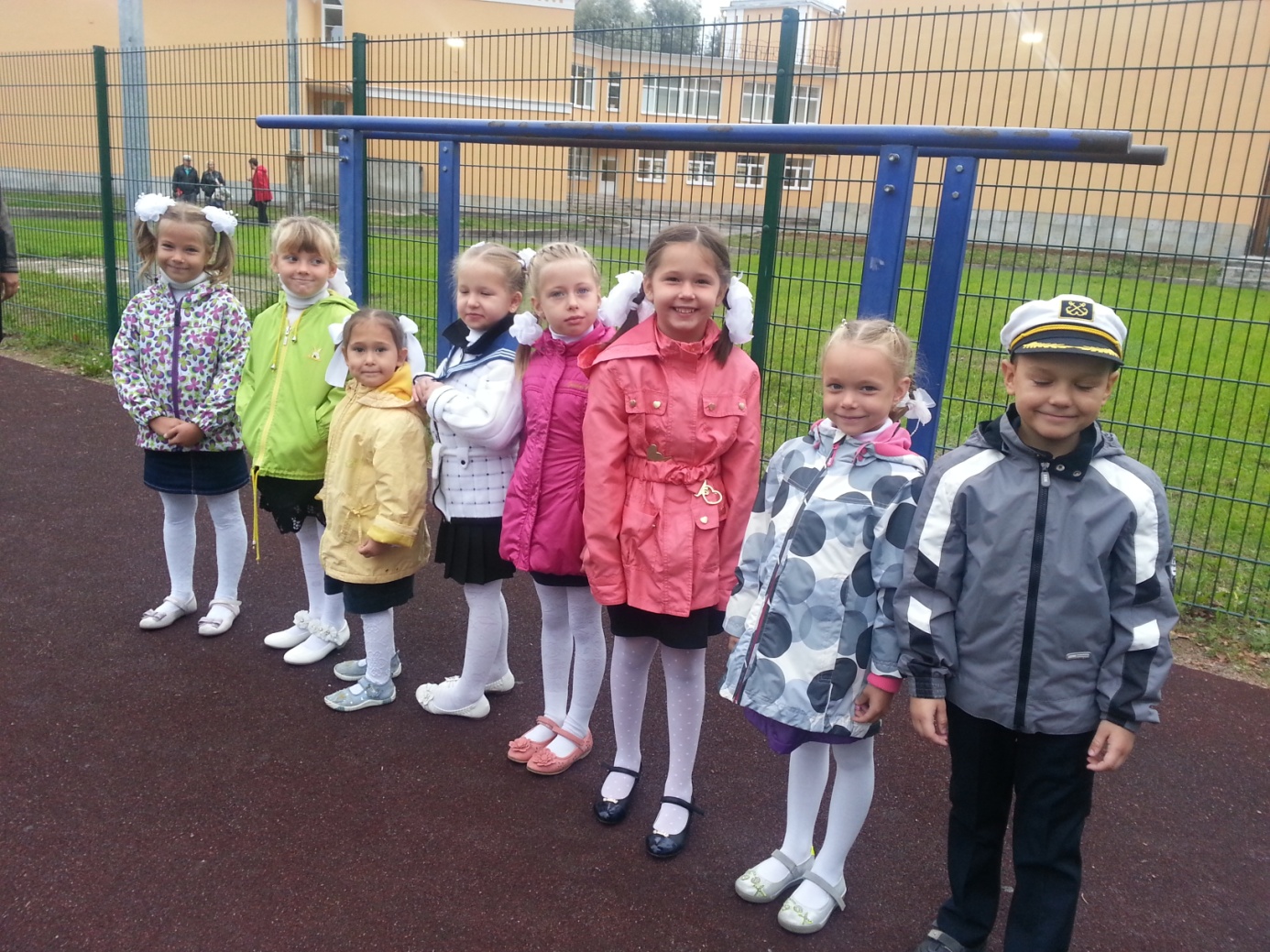 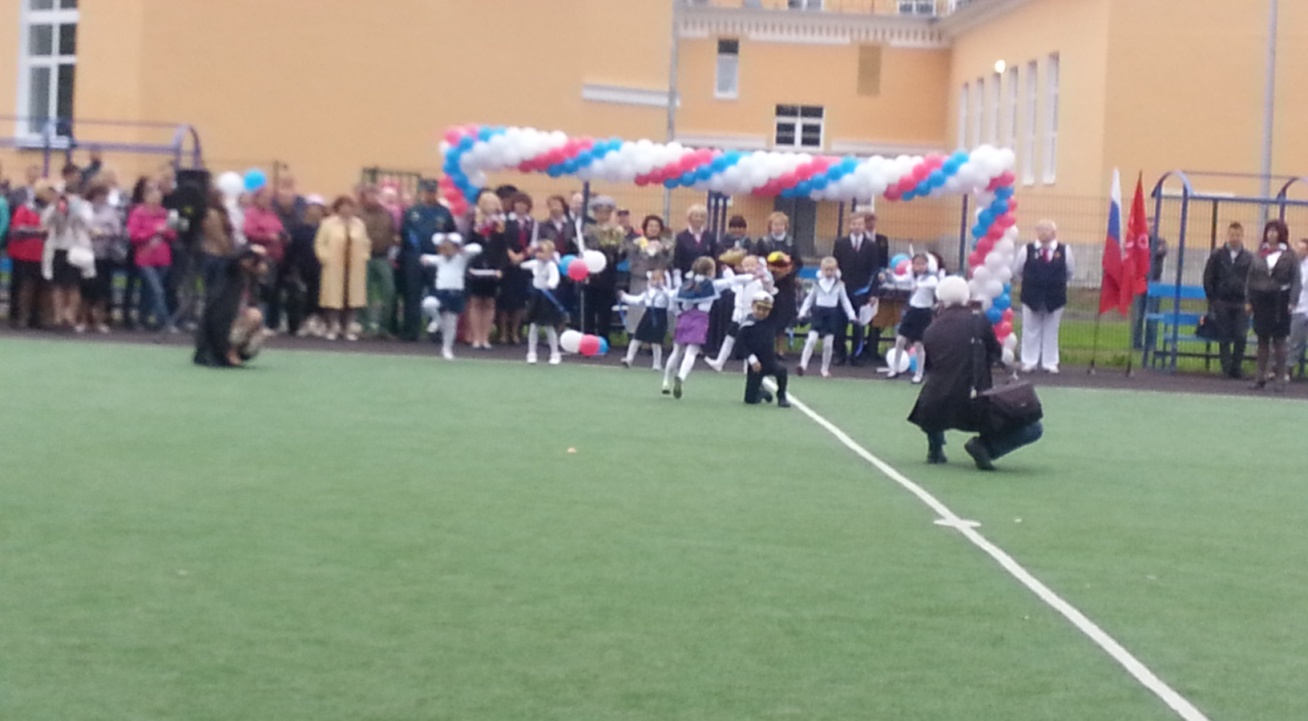 1 СЕНТЯБРЯ 
2014 Г.
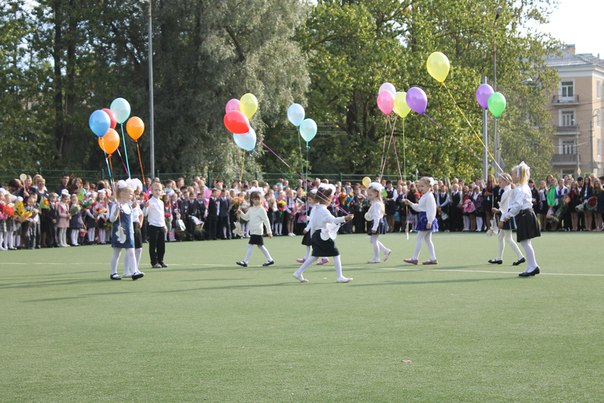 1 СЕНТЯБРЯ 
2015 Г.
УЧАСТИЕ В ШКОЛЬНЫХ КОНЦЕРТАХ
ДЕНЬ УЧИТЕЛЯ
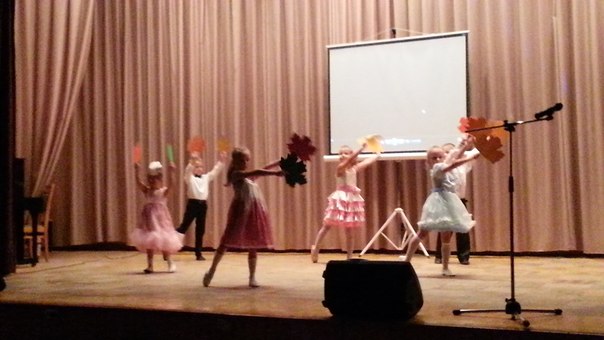 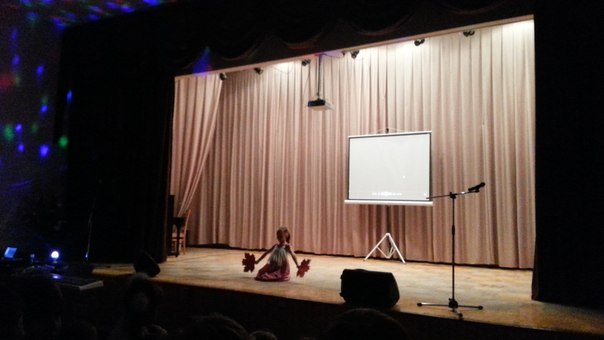 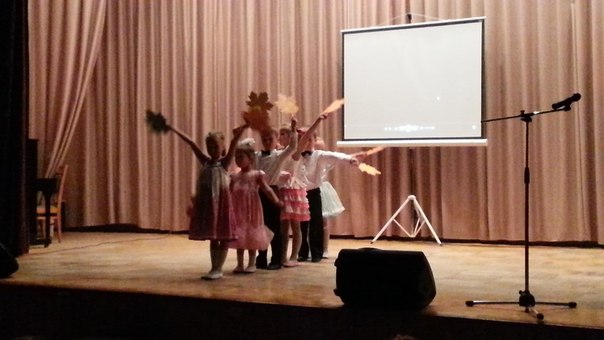 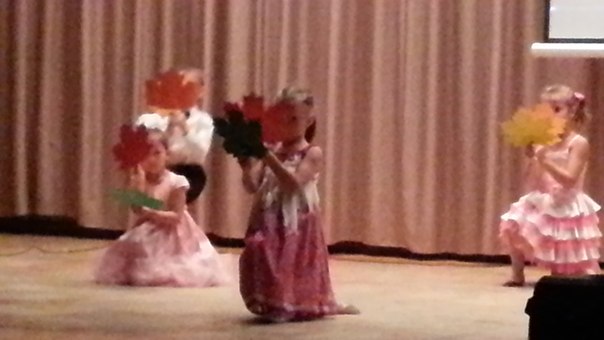 8 МАРТА
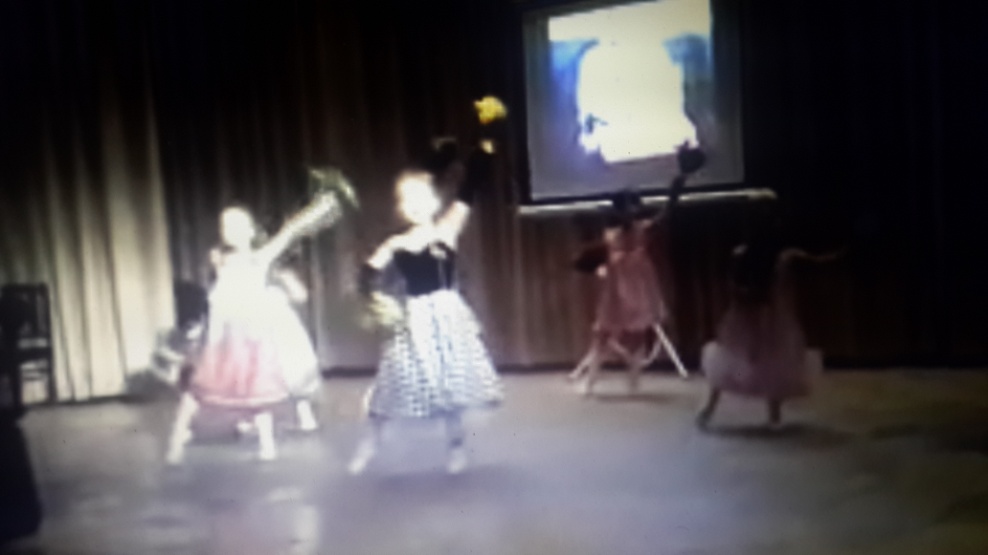 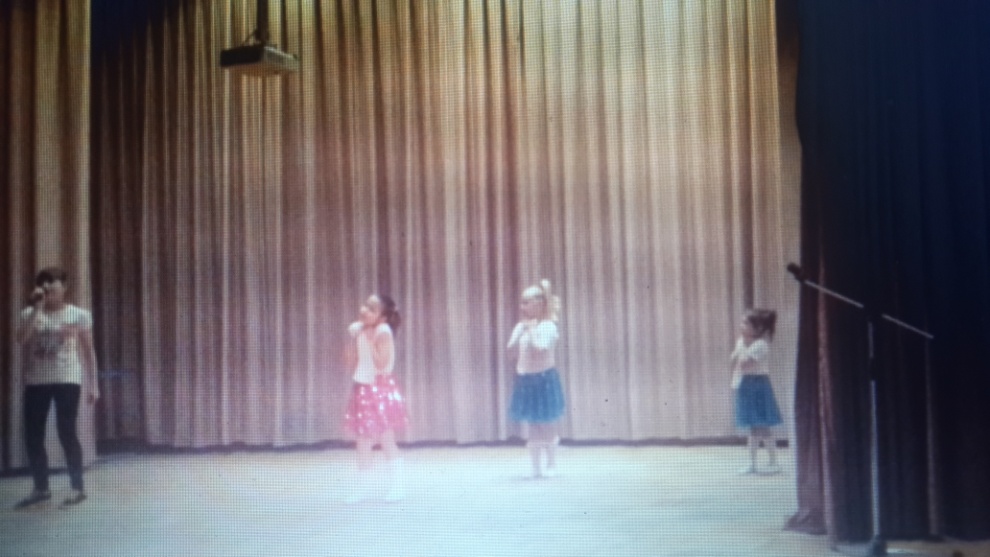 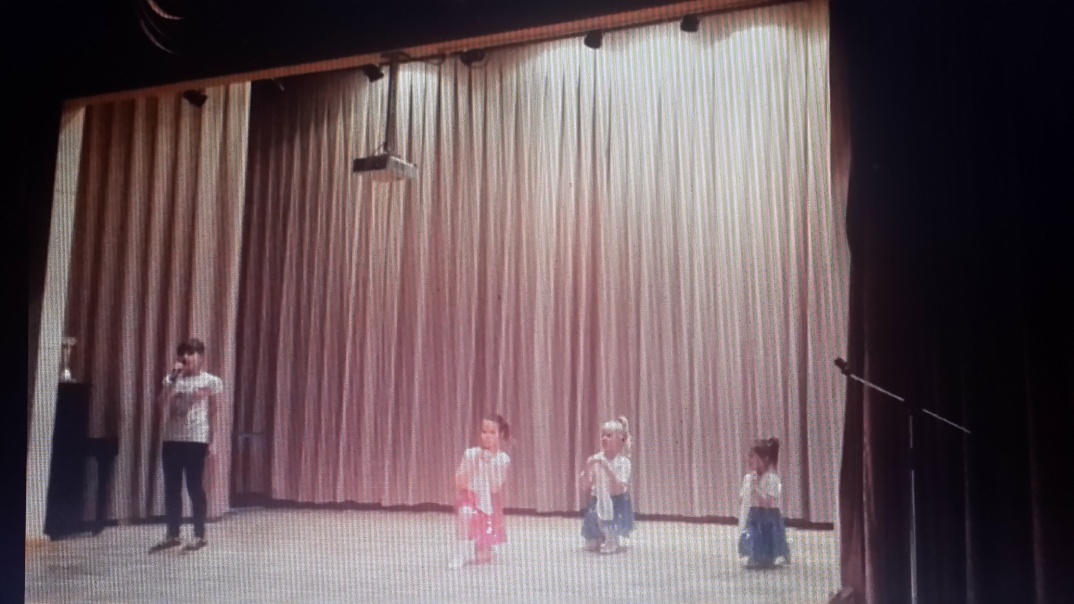 ПРАЗДНИЧНАЯ ЛИНЕЙКА 4 КЛАССОВ, 
ПОСВЯЩЕННАЯ ОКОНЧАНИЮ 
НАЧАЛЬНОЙ ШКОЛЫ
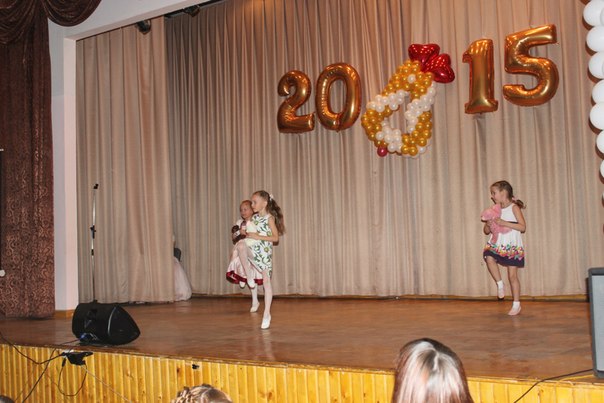 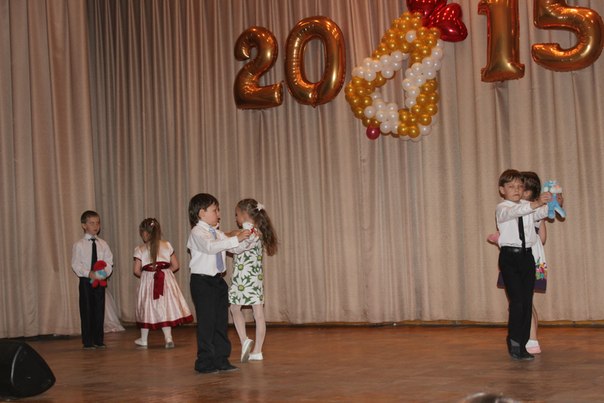 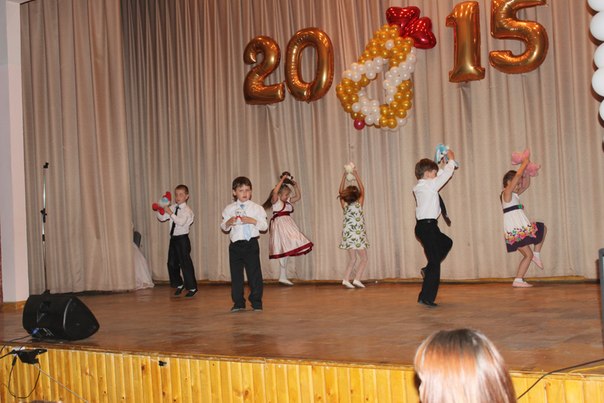 УЧАСТИЕ ВО ВСЕРОССИЙСКОМ КОНКУРСЕ 
«ТАНЦЕВАЛЬНАЯ ВОЛНА»
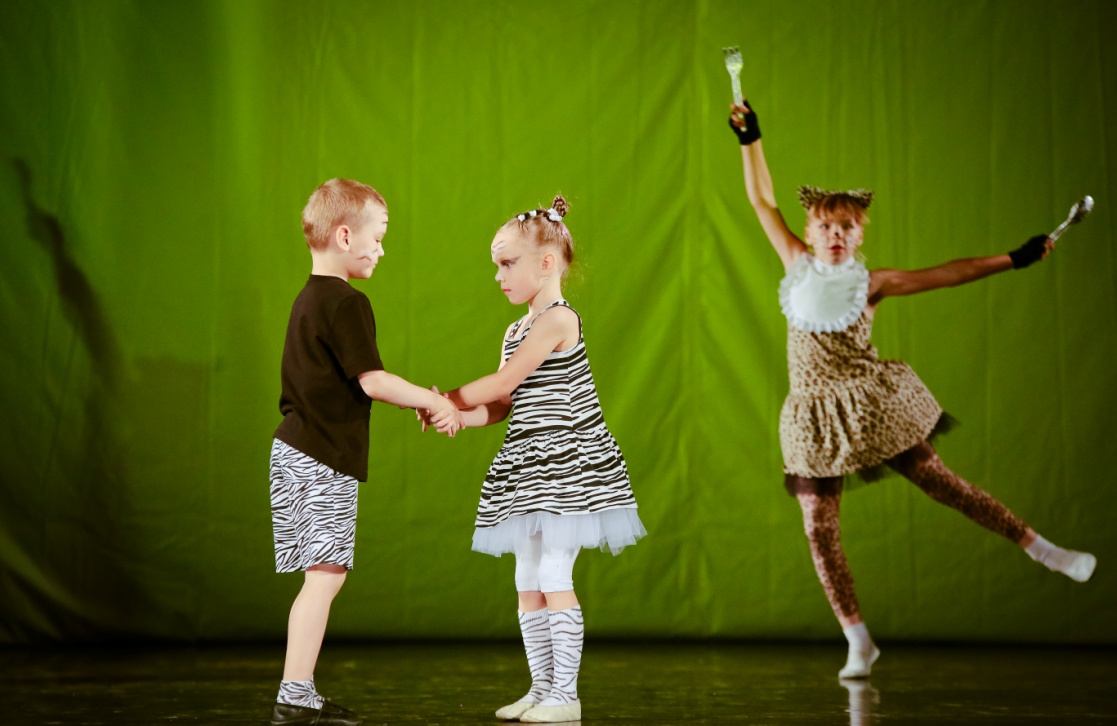 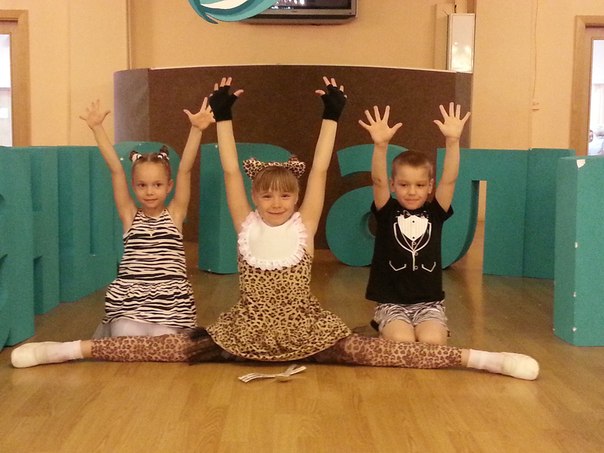 КОЛЯДОВАНИЕ
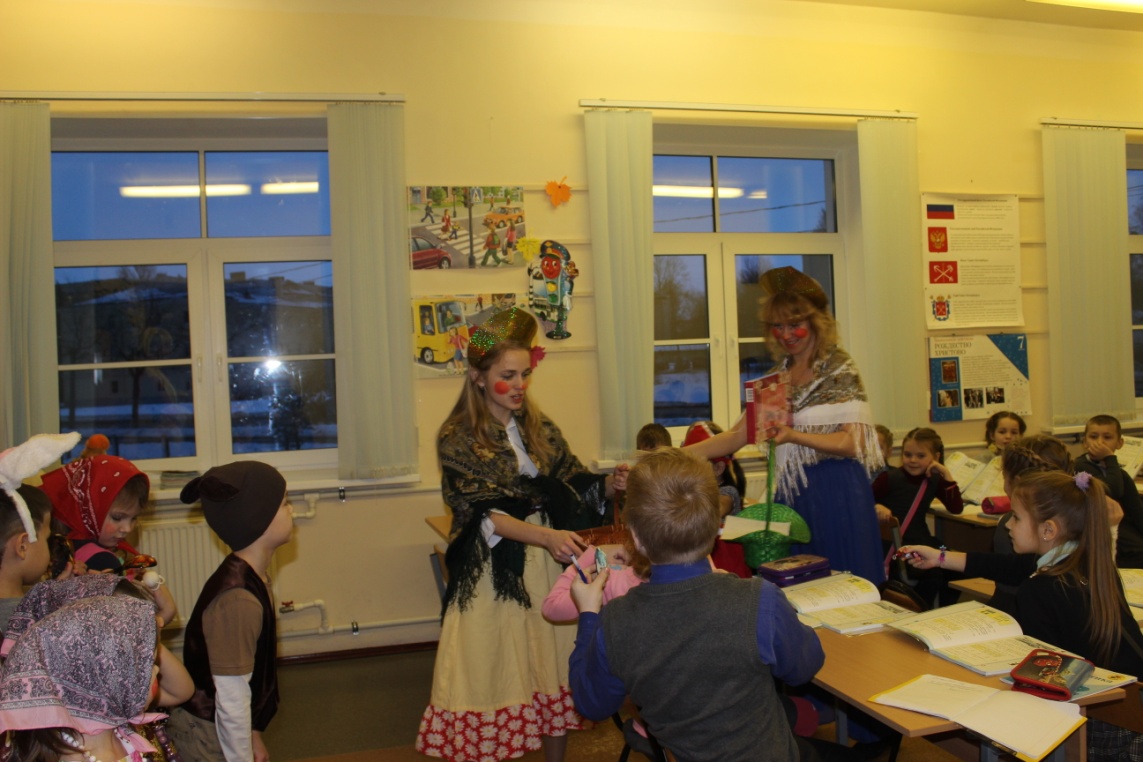 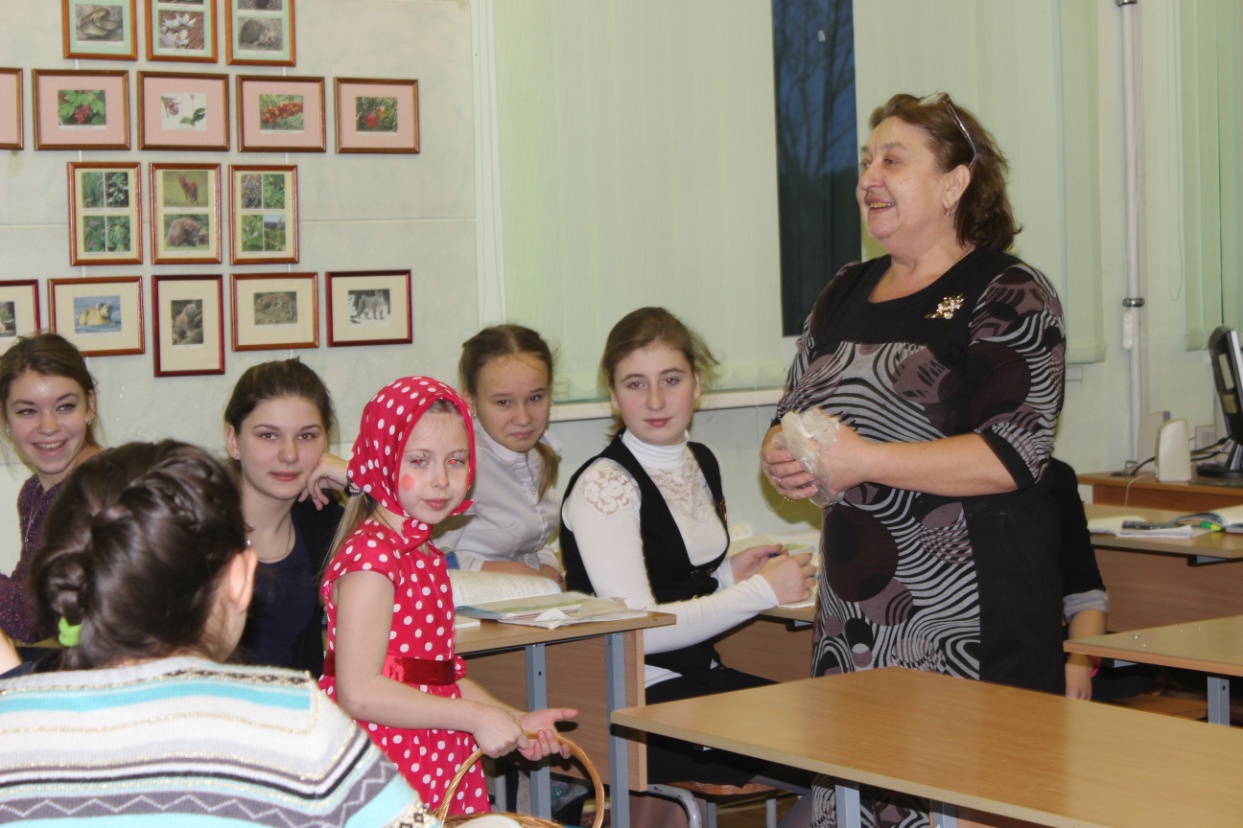 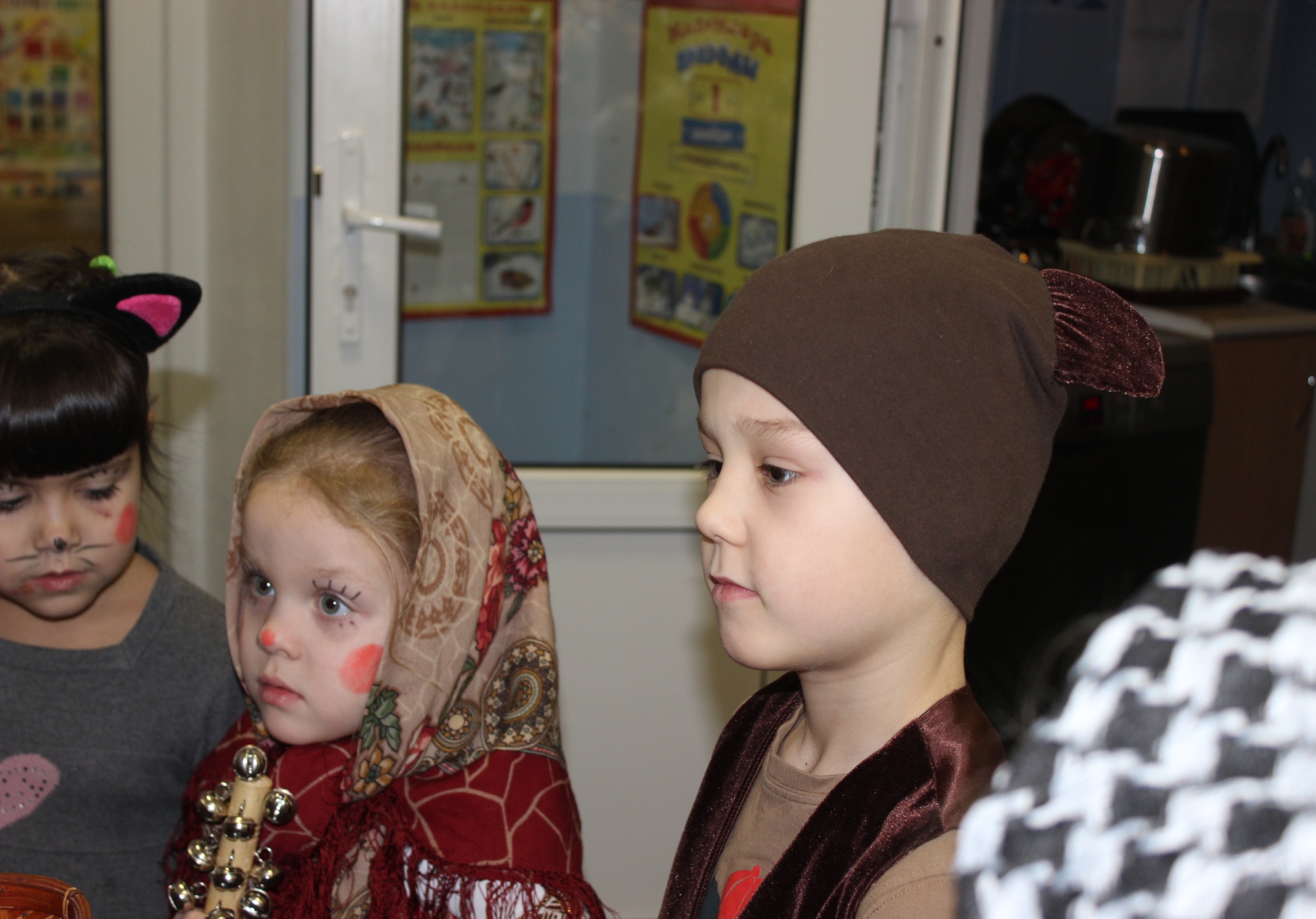 УЧАСТИЕ ШКОЛЬНИКОВ В МЕРОПРИЯТИЯХ 
ДОШКОЛЬНОГО ОТДЕЛЕНИЯ
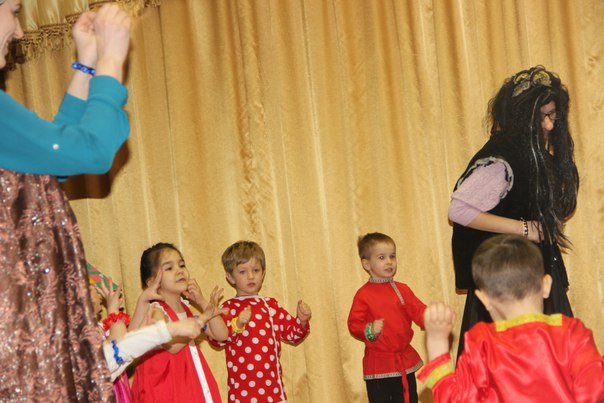 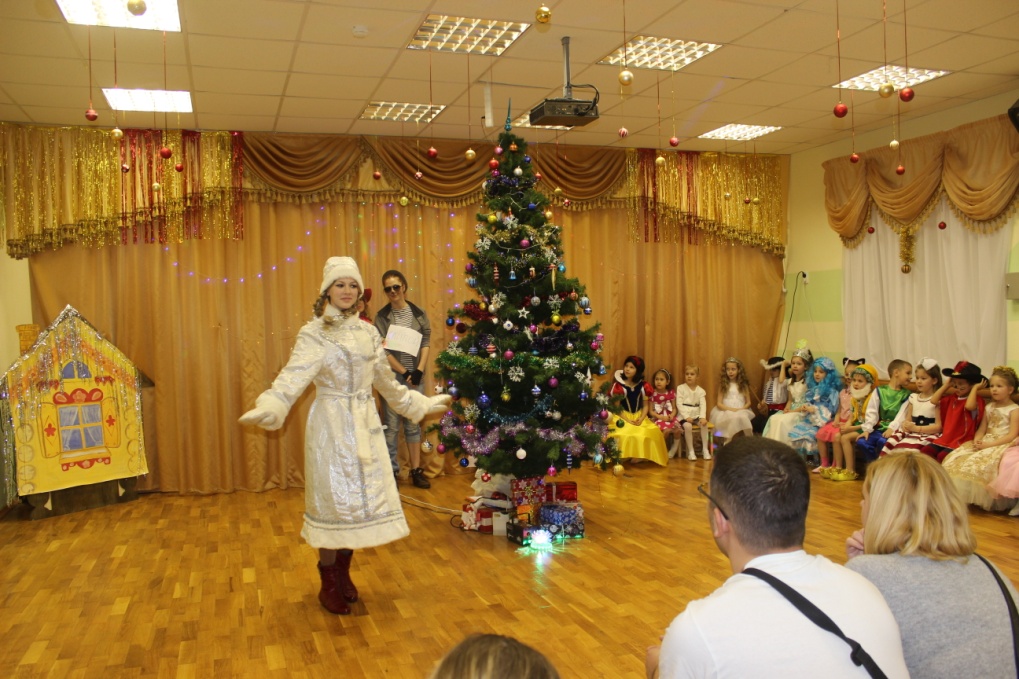 ПОКАЗ СПЕКТАКЛЕЙ
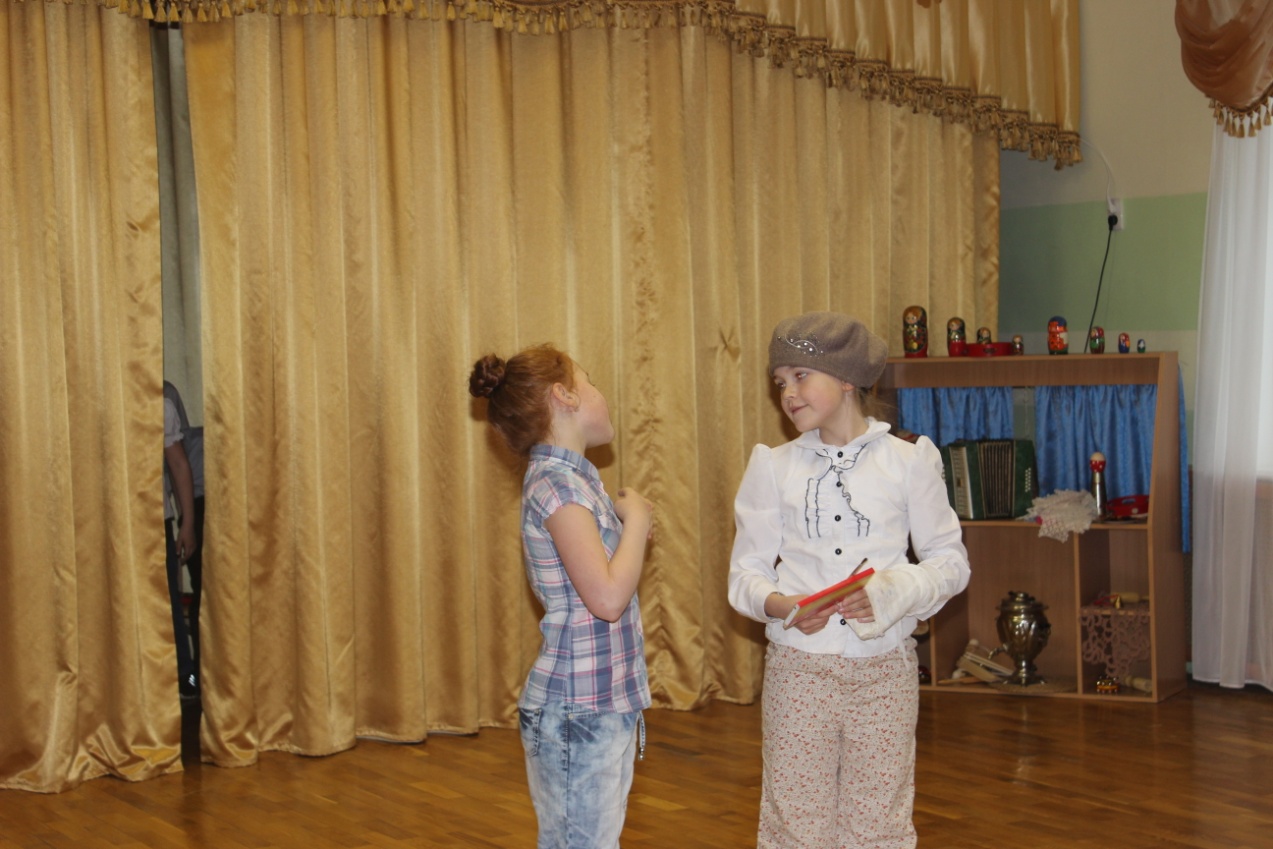 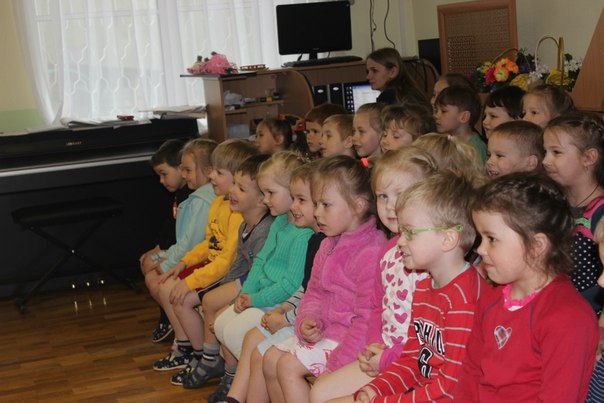 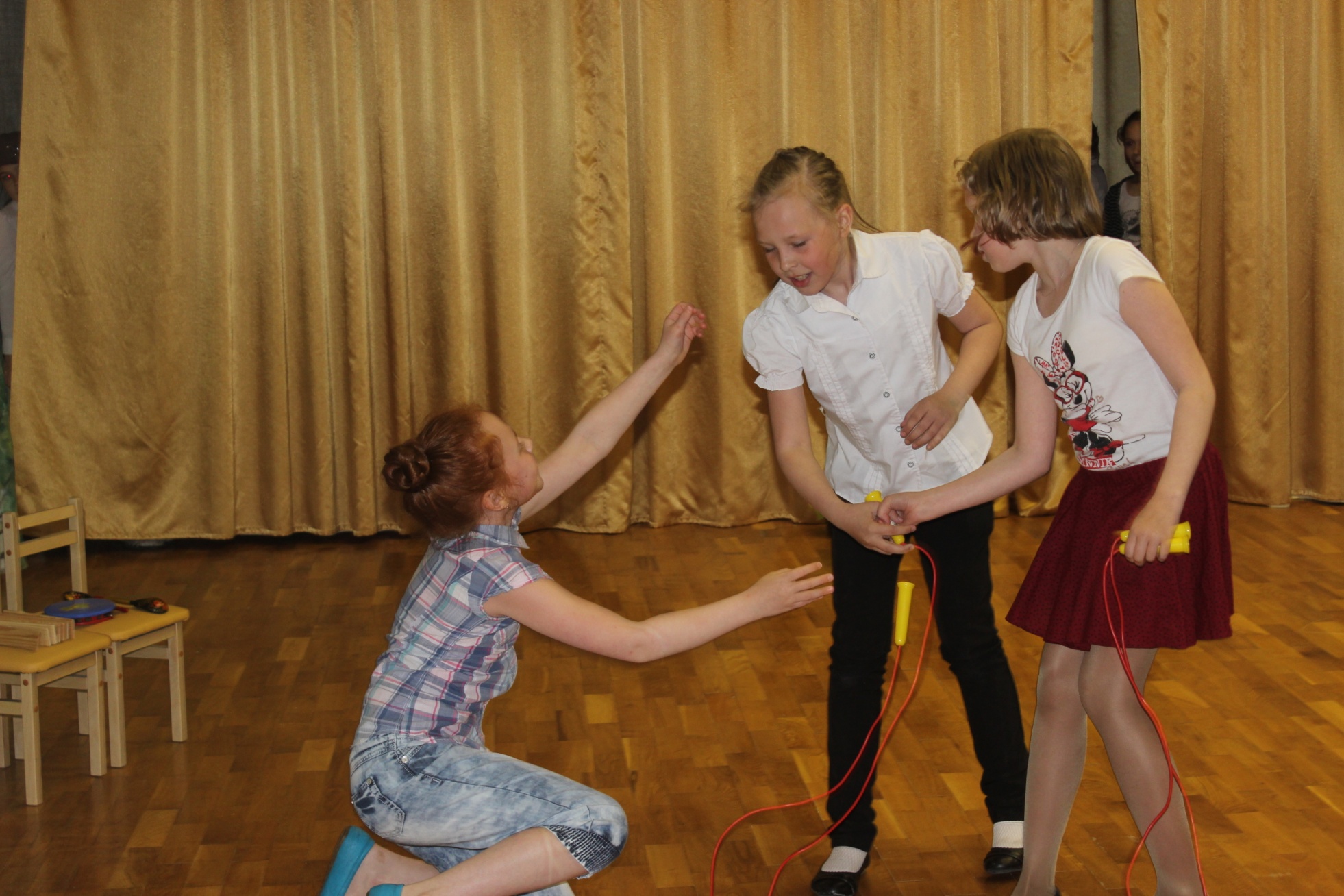 УЧАСТИЕ В ЭКОЛОГИЧЕСКОМ ПРОЕКТЕ
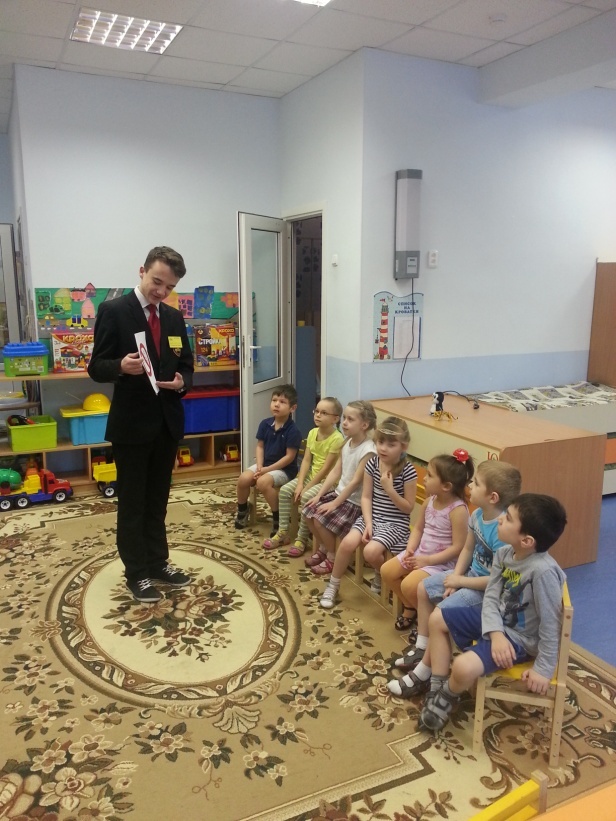 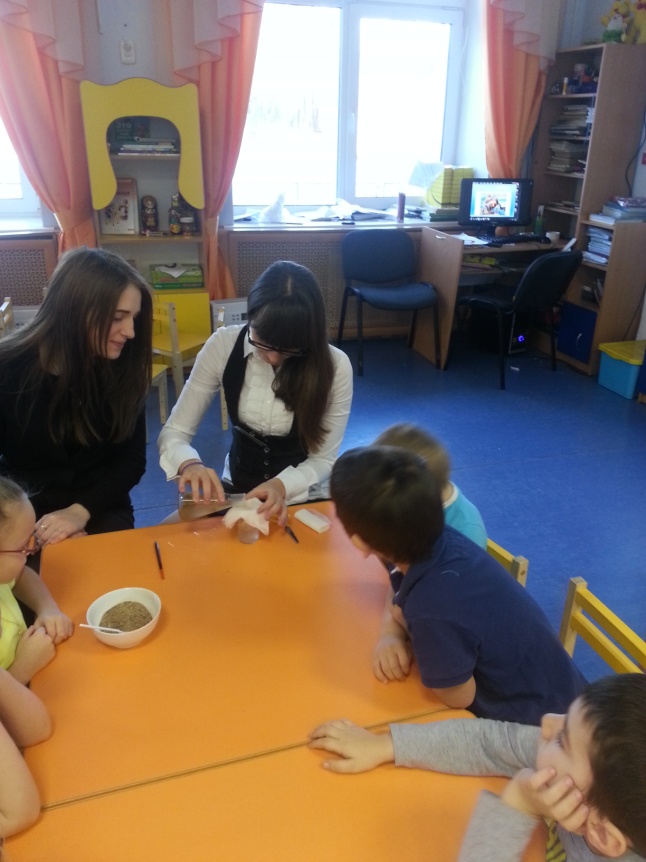 «ПРИРОДА – 
НАШ ДОМ»
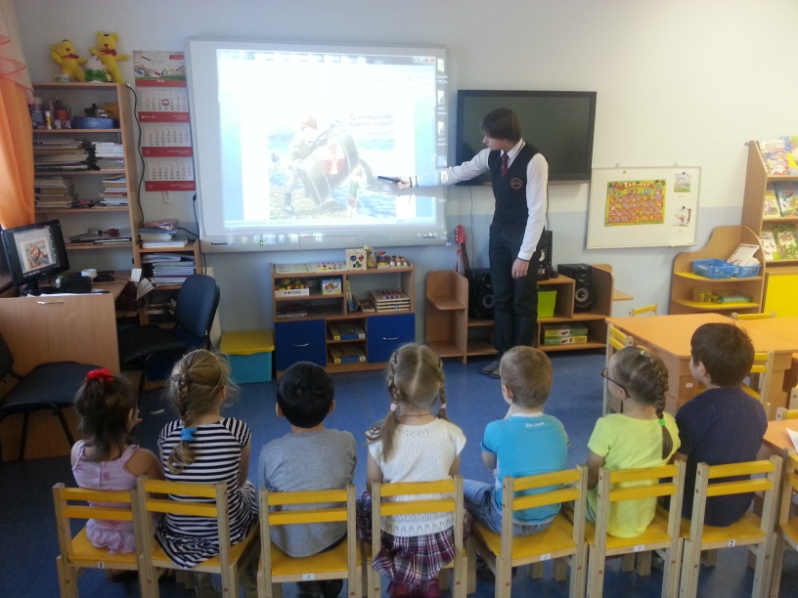 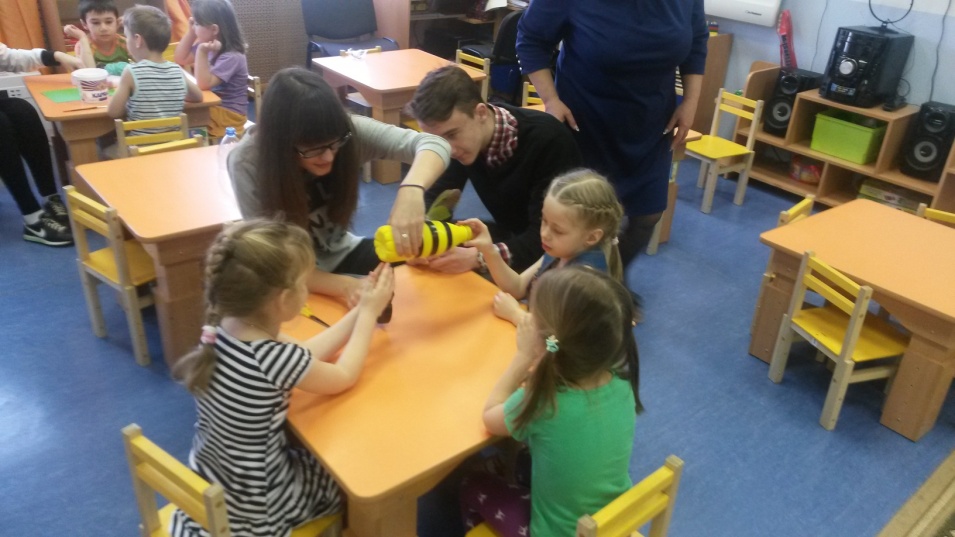 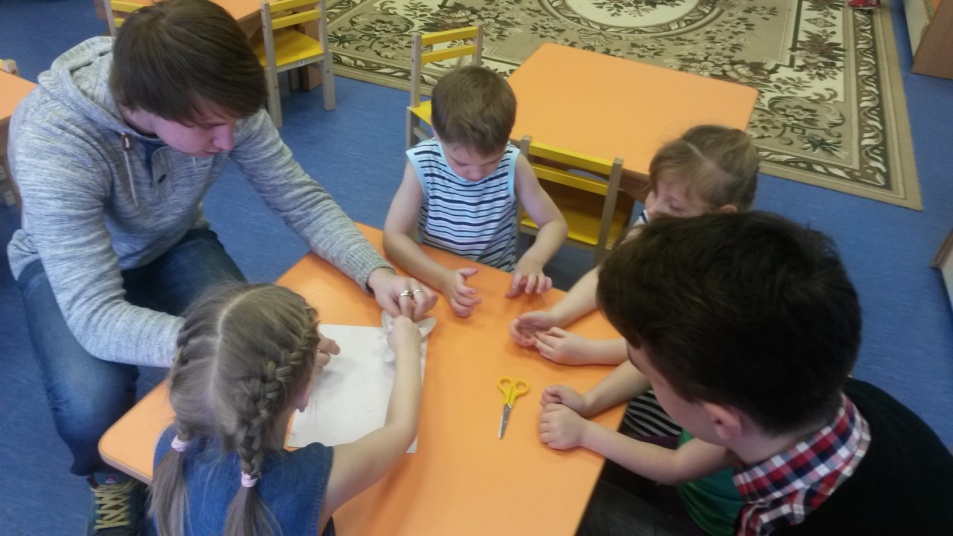 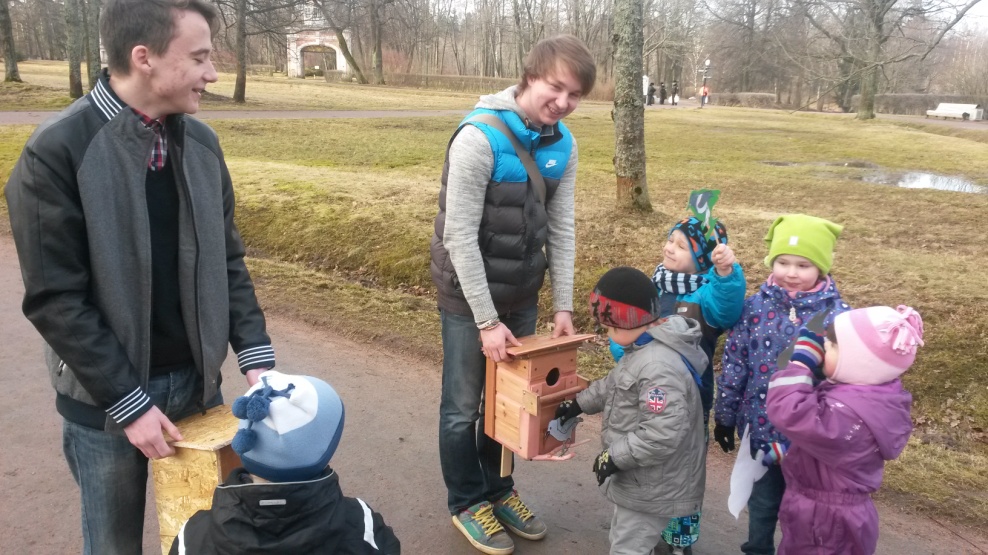 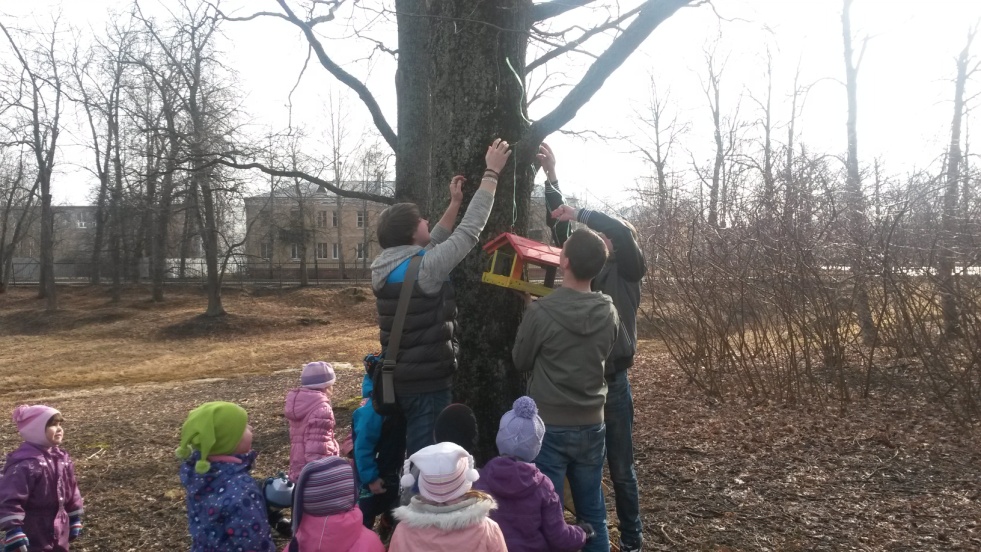 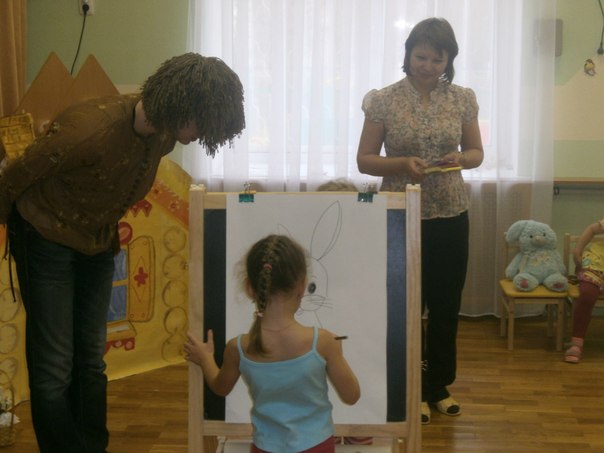 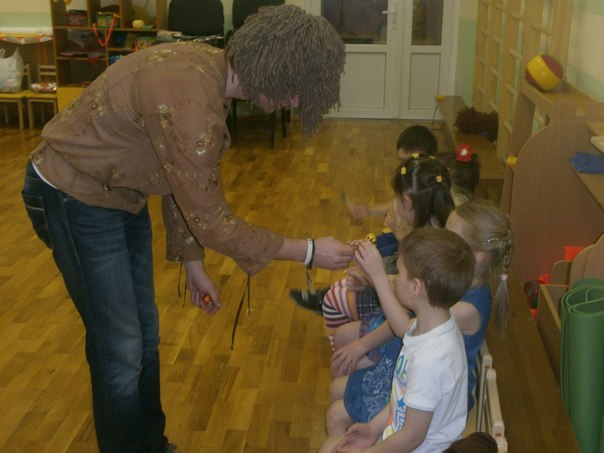 СПАСИБО ЗА ВНИМАНИЕ!